Find SDS
August 2022
Locate the Gold Star on your desktop
Find STC Shortcuts
Find STC VAHCS SharePoint Site
Find the Yellow Book
Select SDS Search
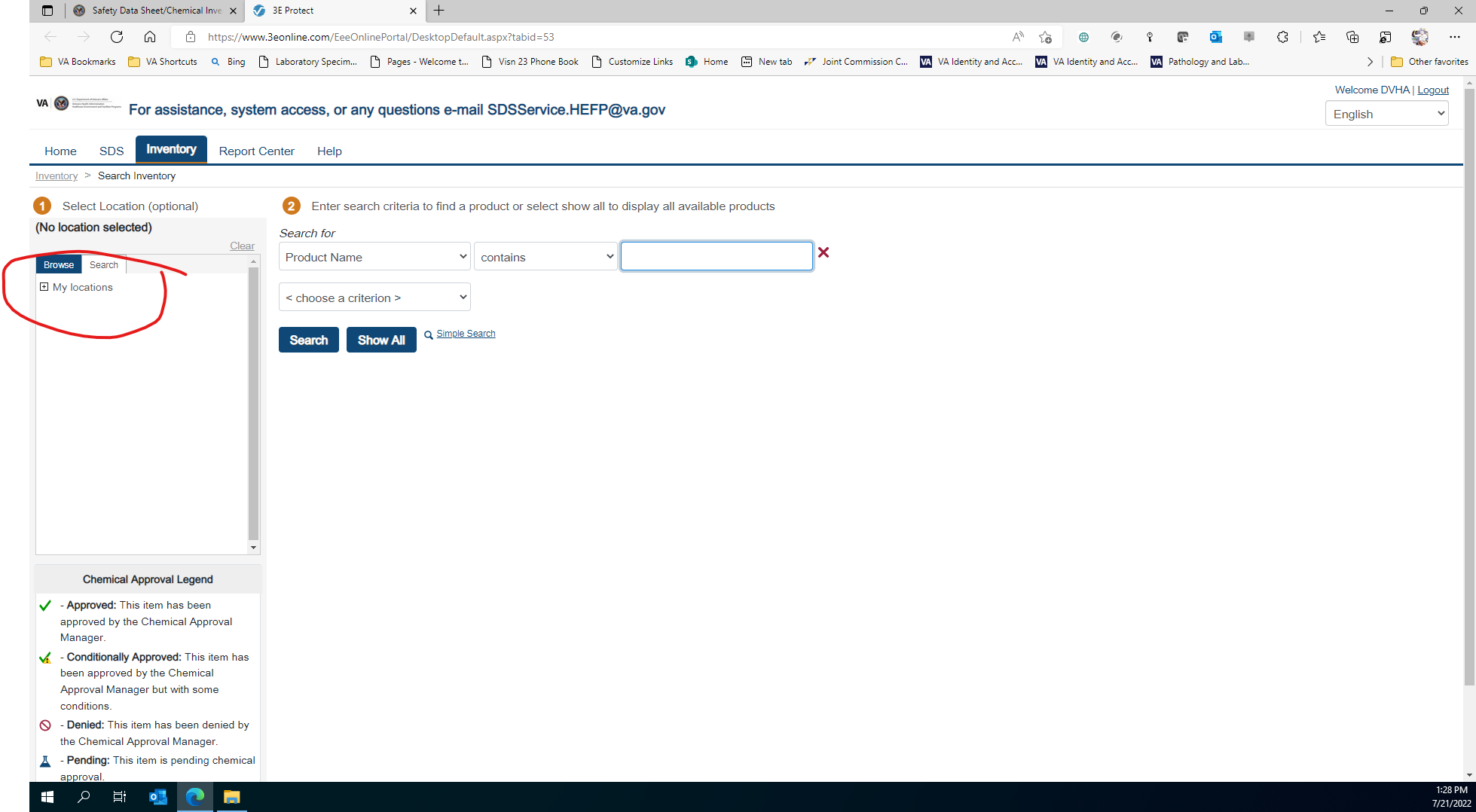 Expand My locations
Expand VISN 23
Expand St. Cloud,MN-656
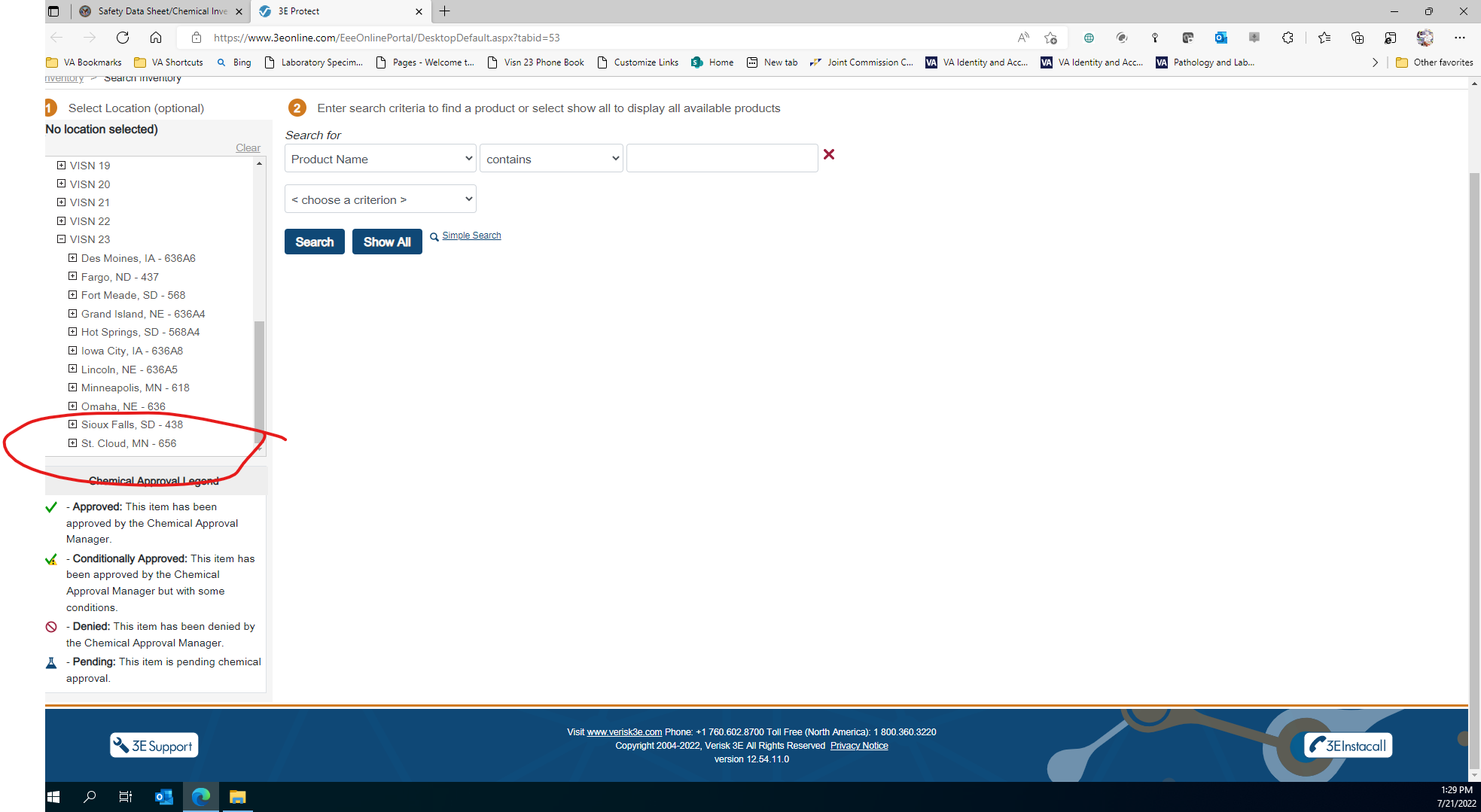 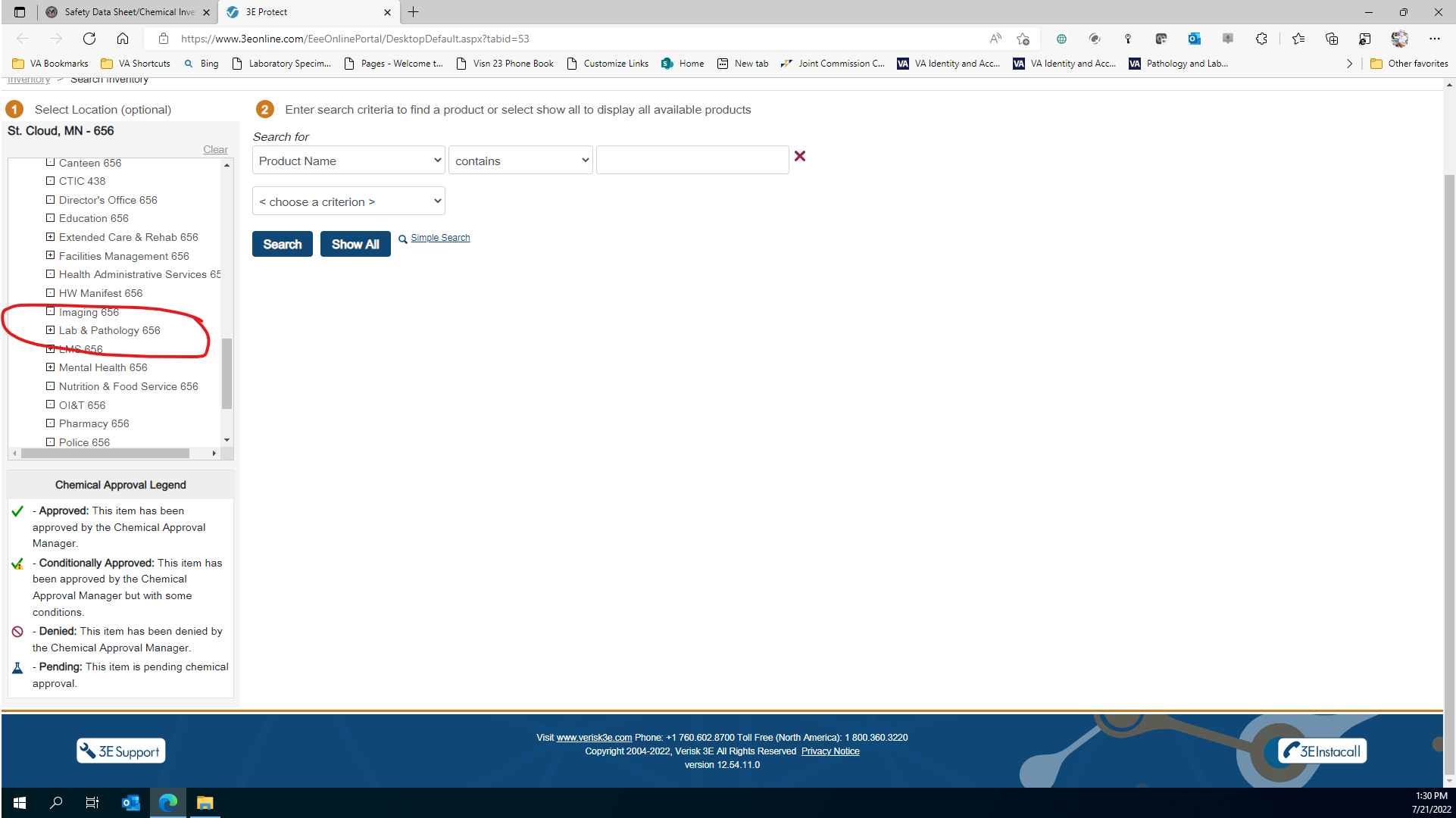 Expand Lab & Pathology 656
Select the department
Find your chemical, click on drop down menu
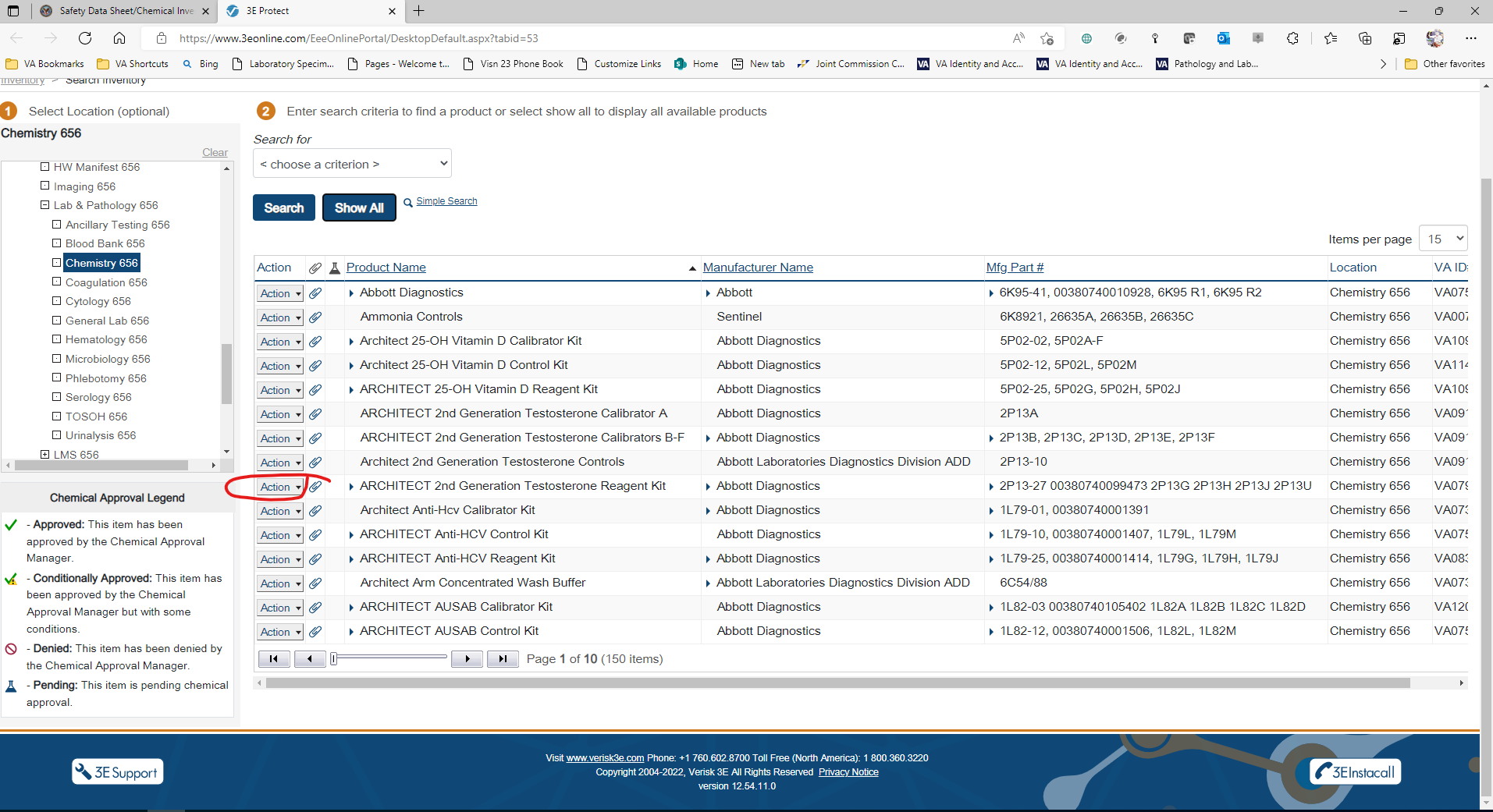 Select View SDS & Attachments
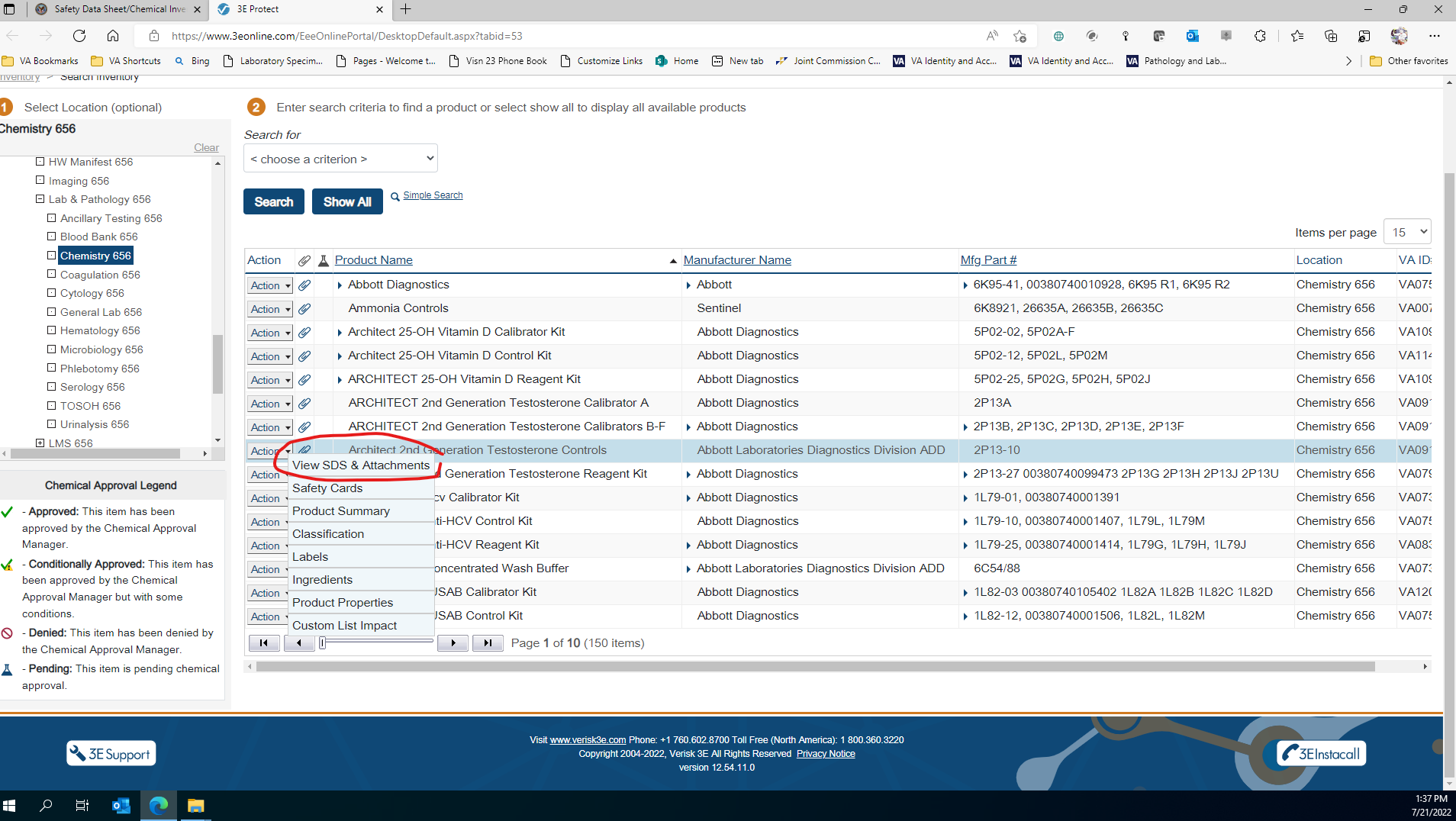 Select View
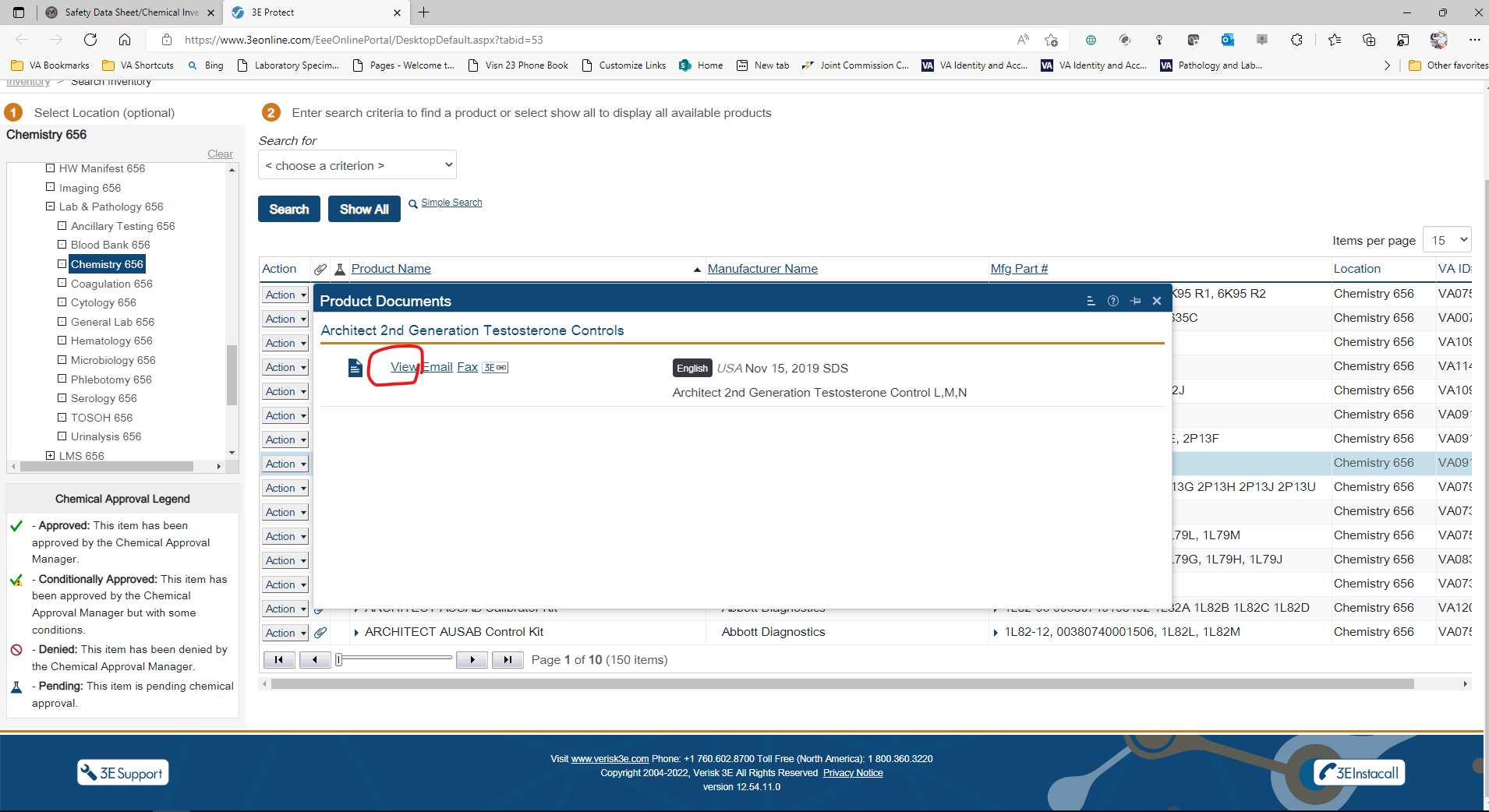 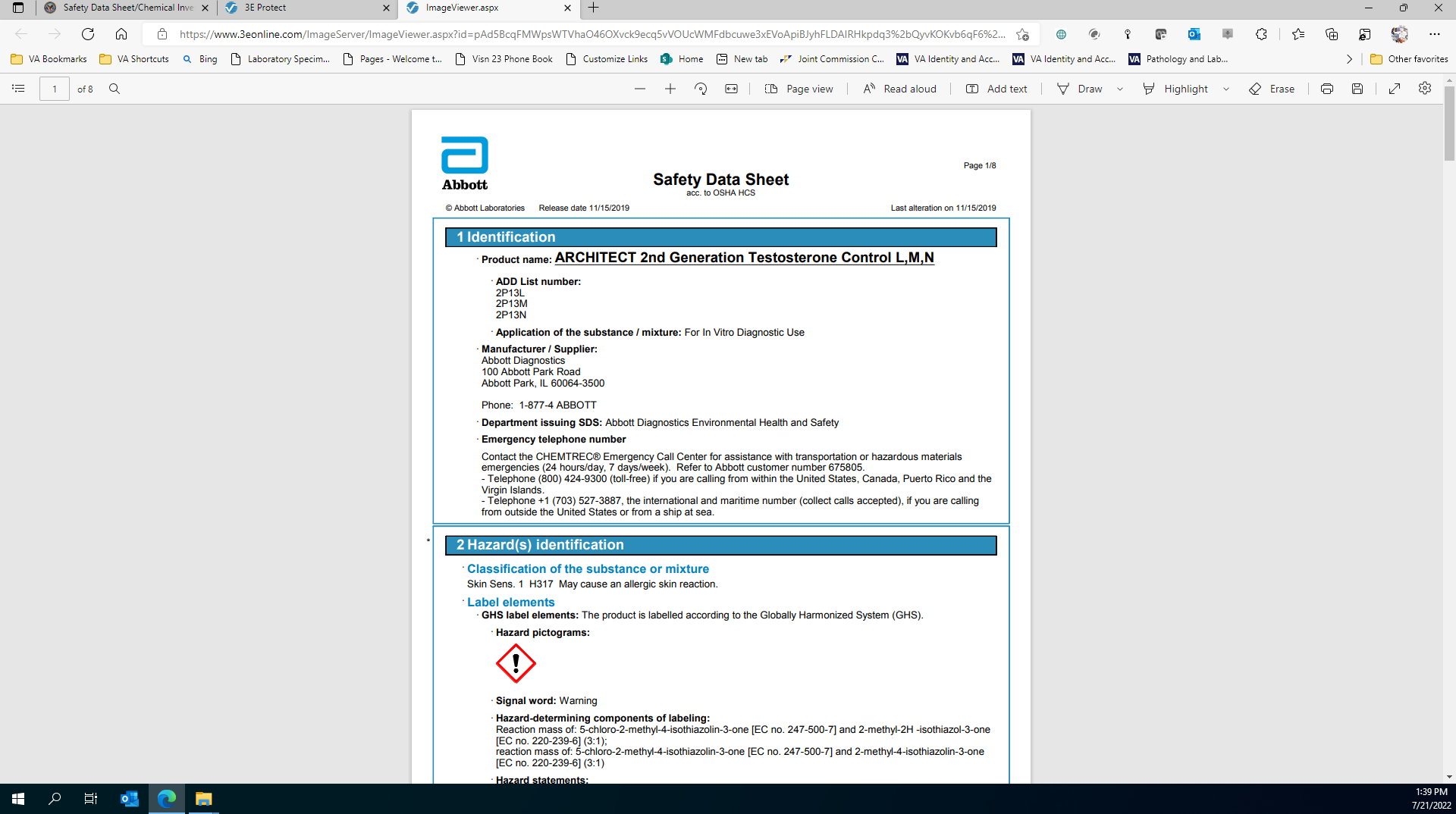 Here’s the SDS